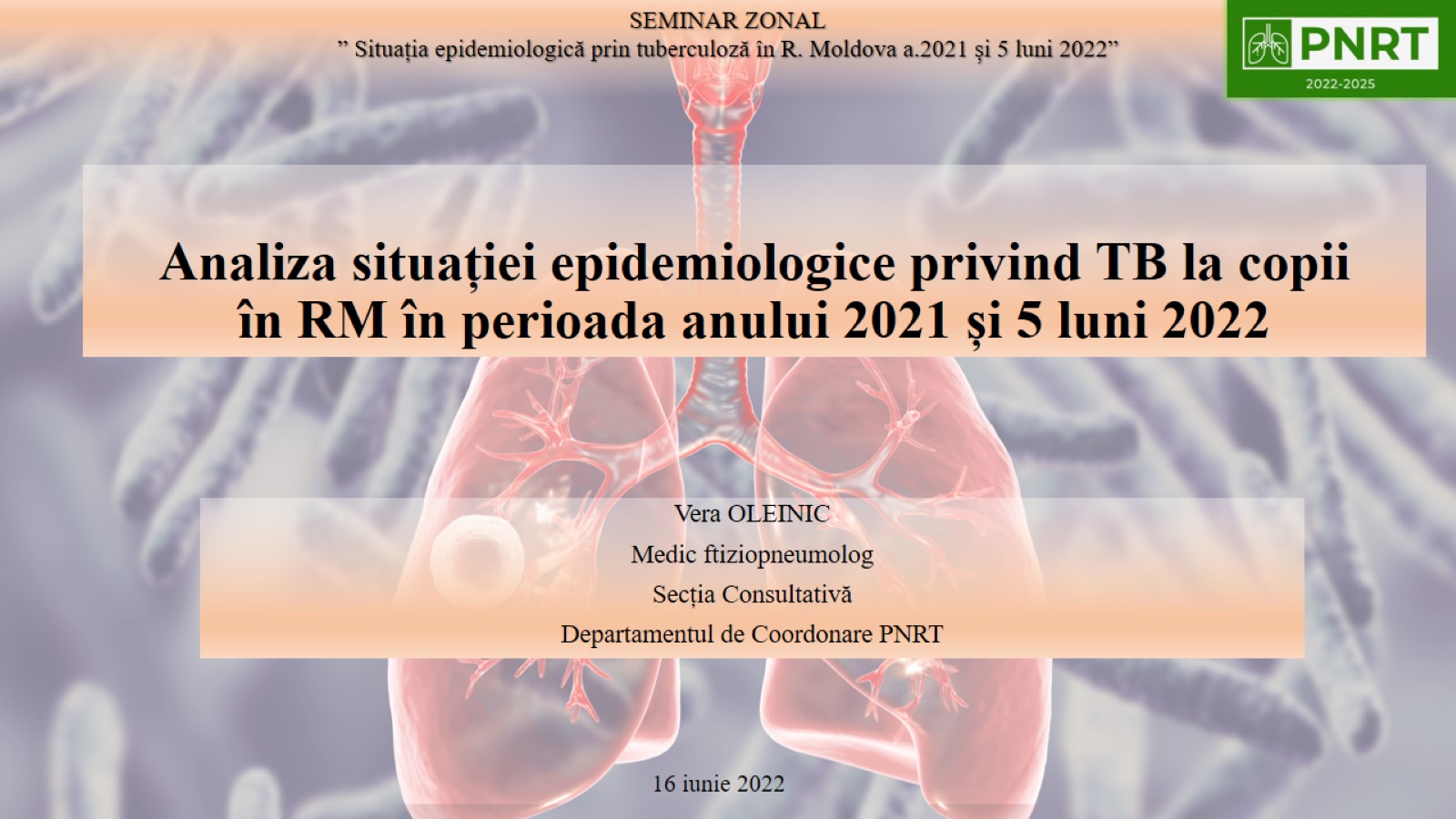 Analiza situației epidemiologice privind TB la copii în RM în perioada anului 2021 și 5 luni 2022
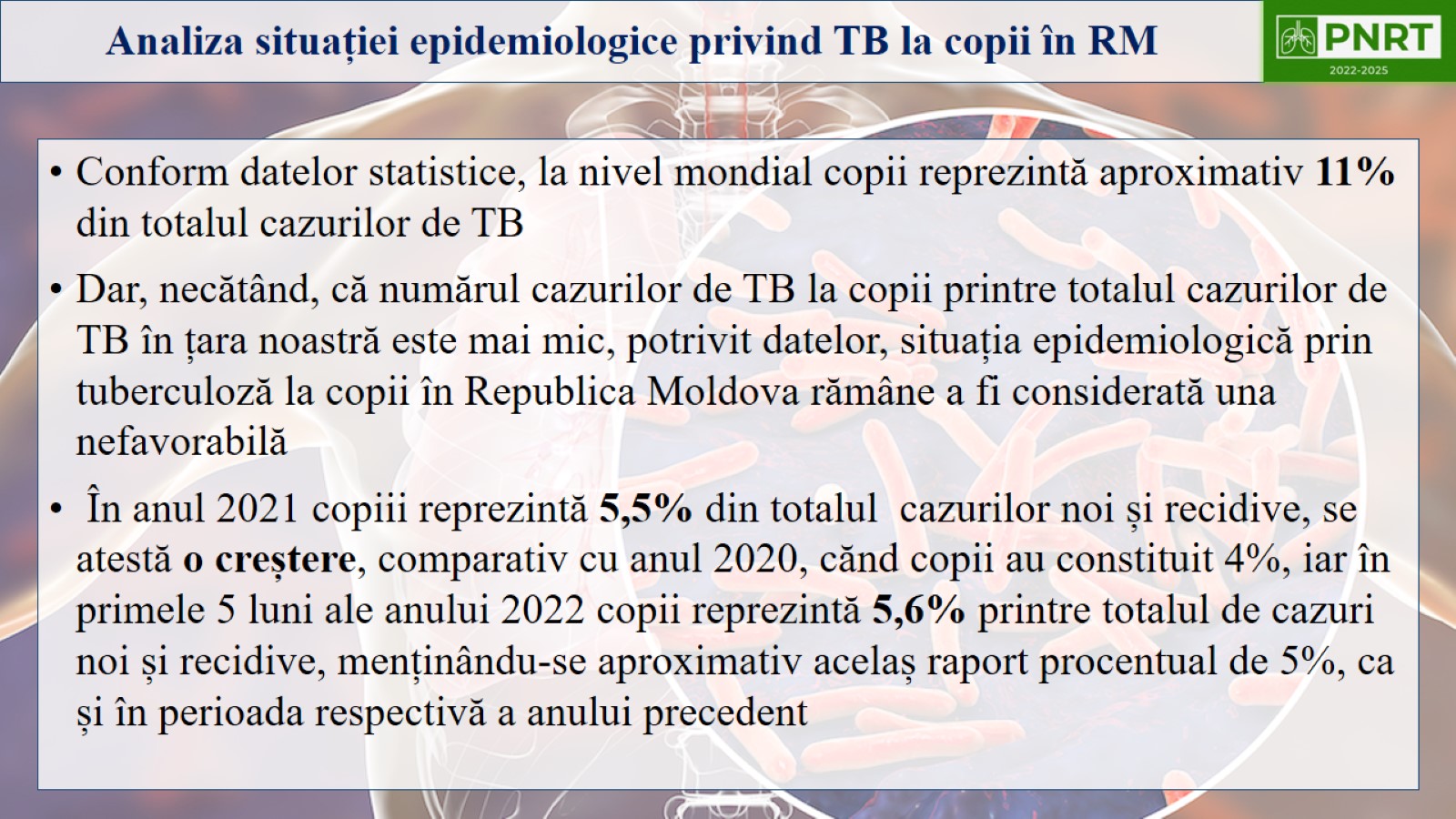 Analiza situației epidemiologice privind TB la copii în RM
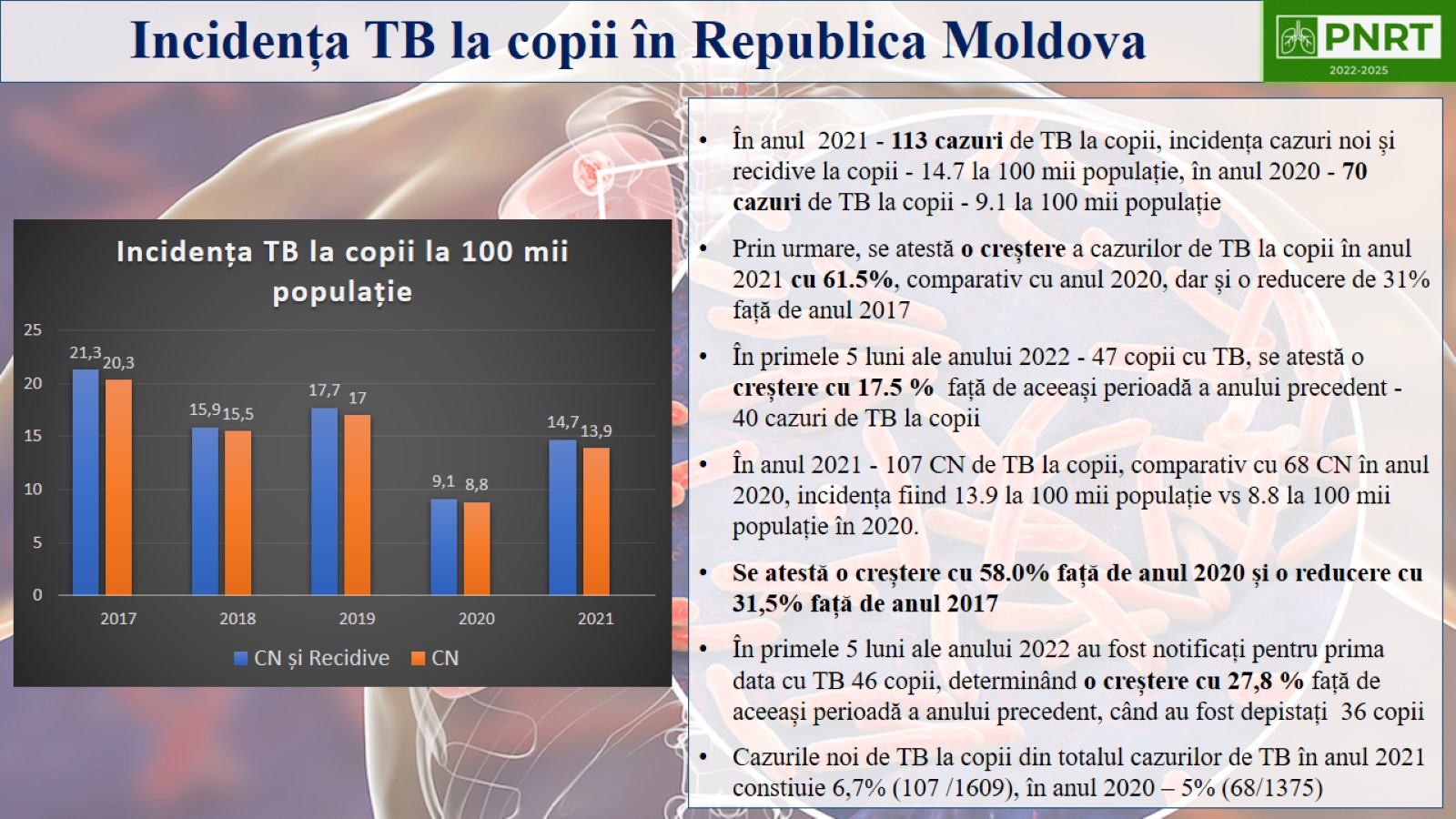 Incidența TB la copii în Republica Moldova
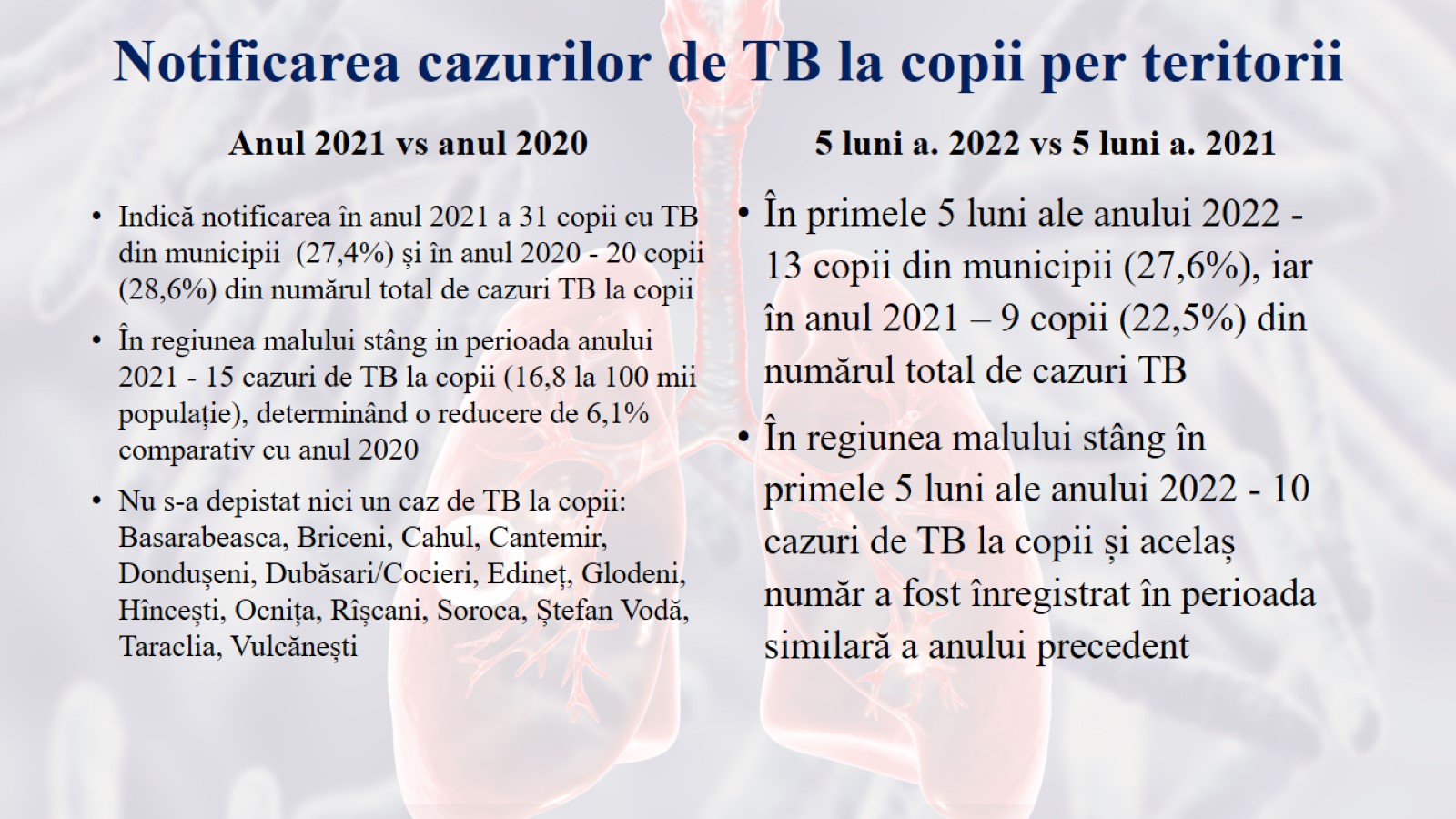 Notificarea cazurilor de TB la copii per teritorii
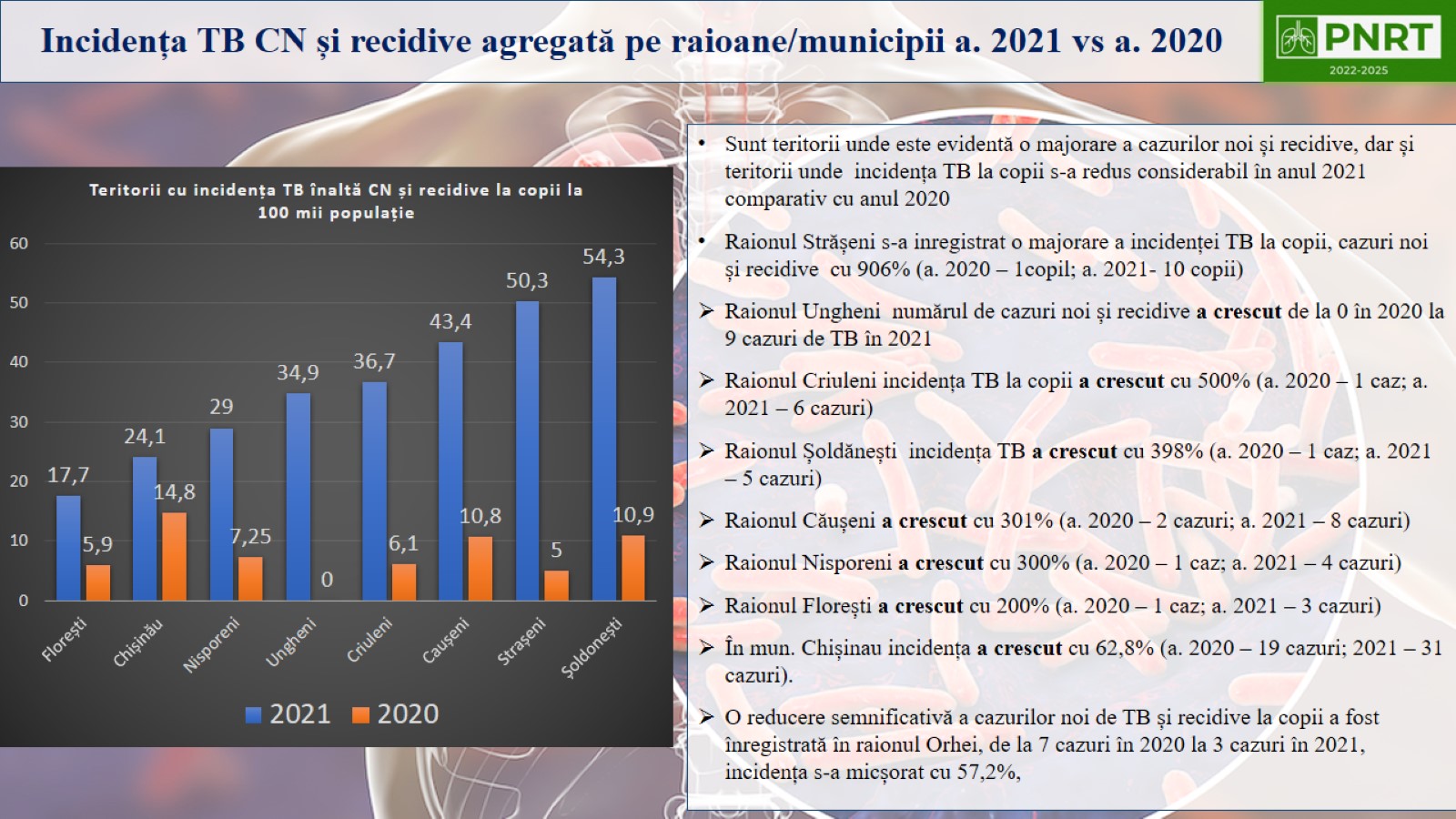 Incidența TB CN și recidive agregată pe raioane/municipii a. 2021 vs a. 2020
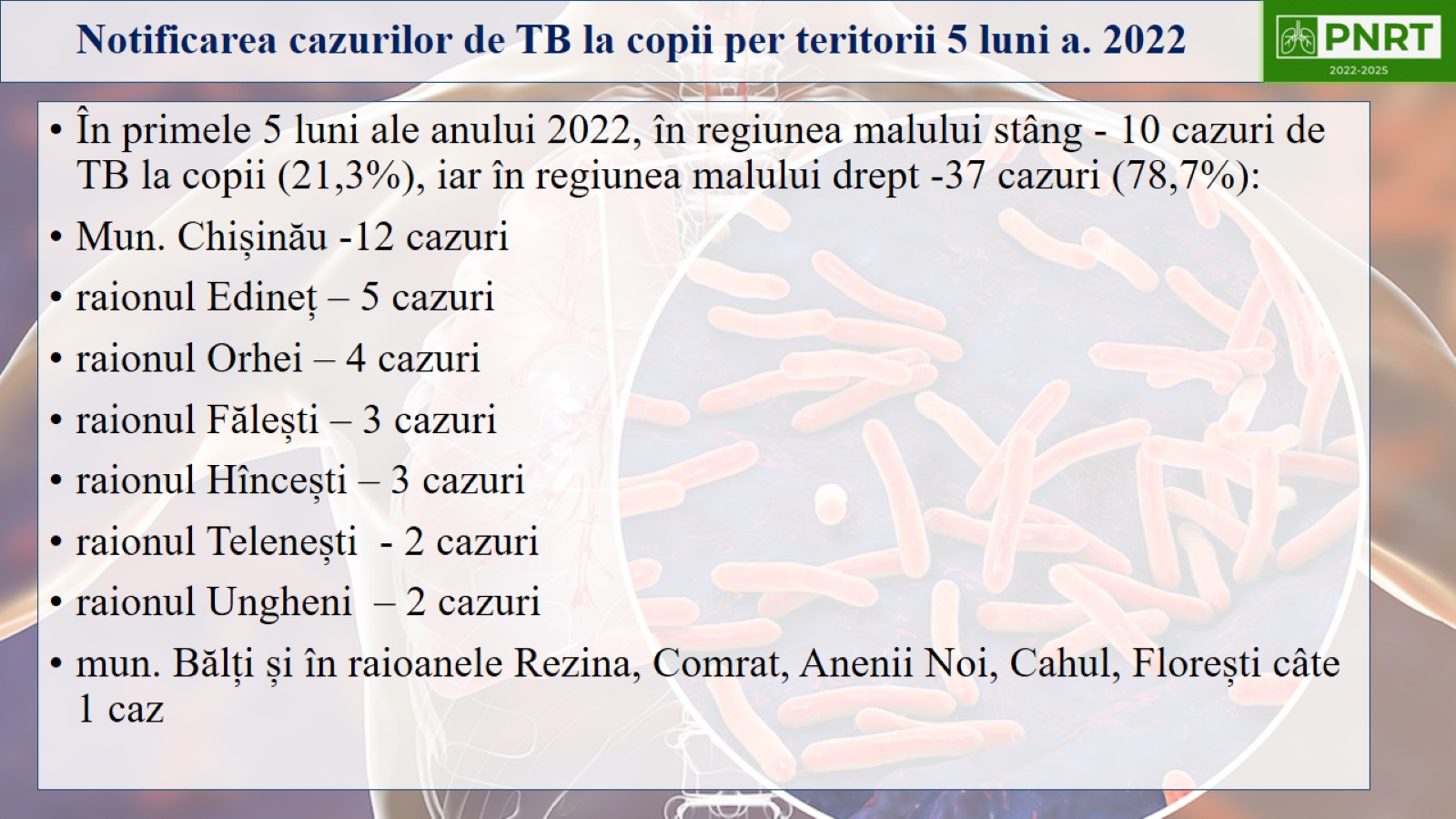 Notificarea cazurilor de TB la copii per teritorii 5 luni a. 2022
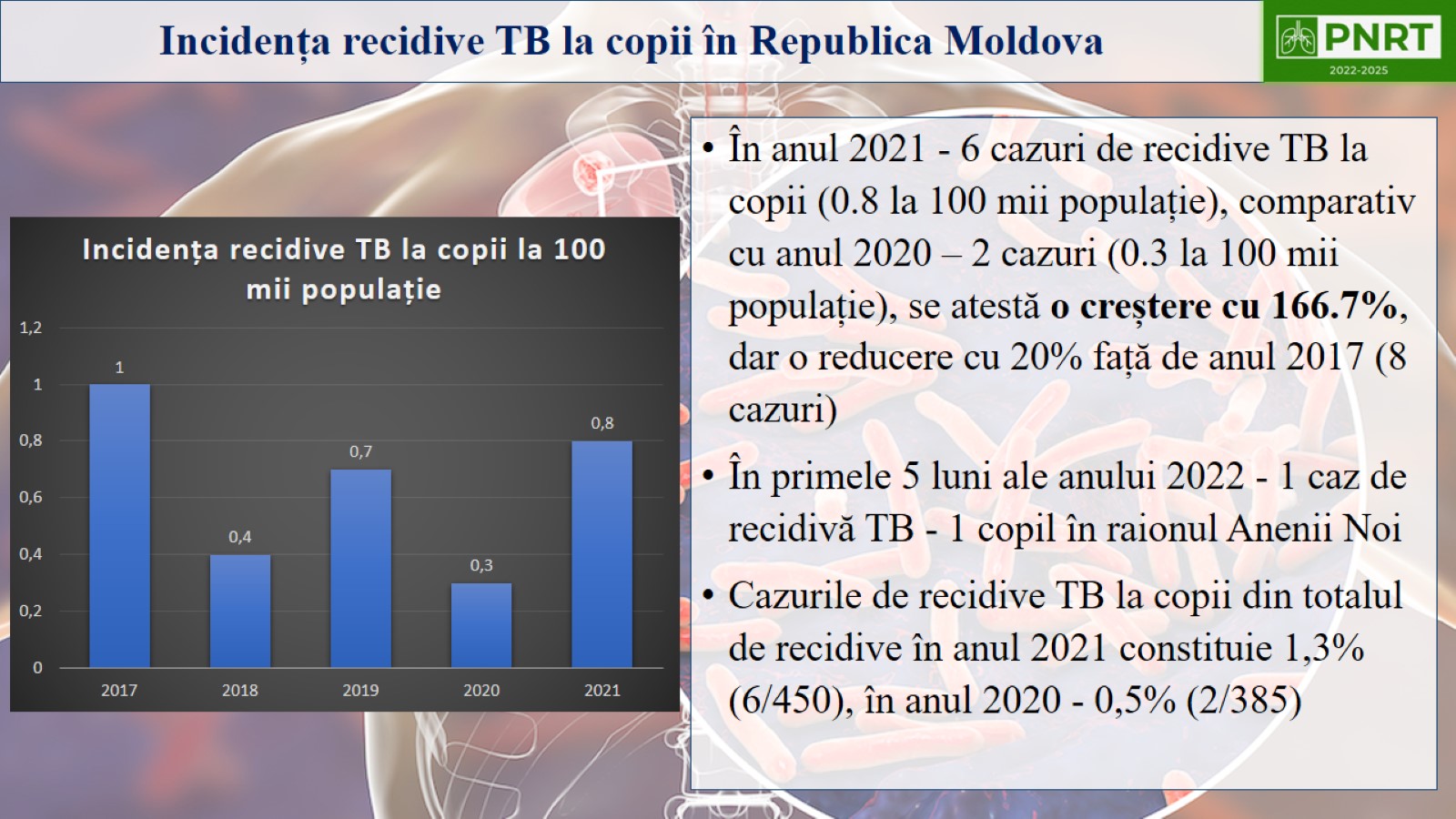 Incidența recidive TB la copii în Republica Moldova
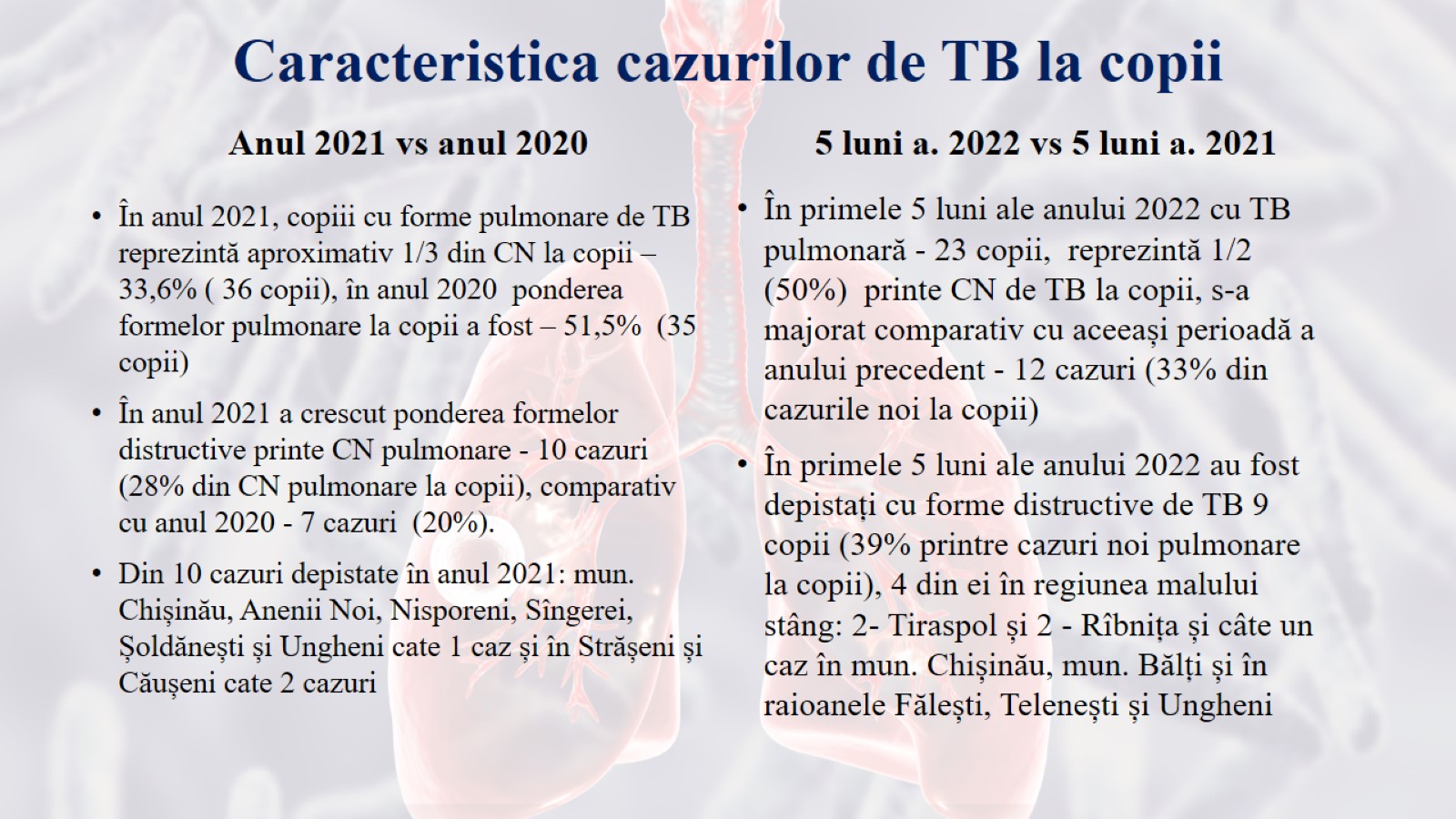 Caracteristica cazurilor de TB la copii
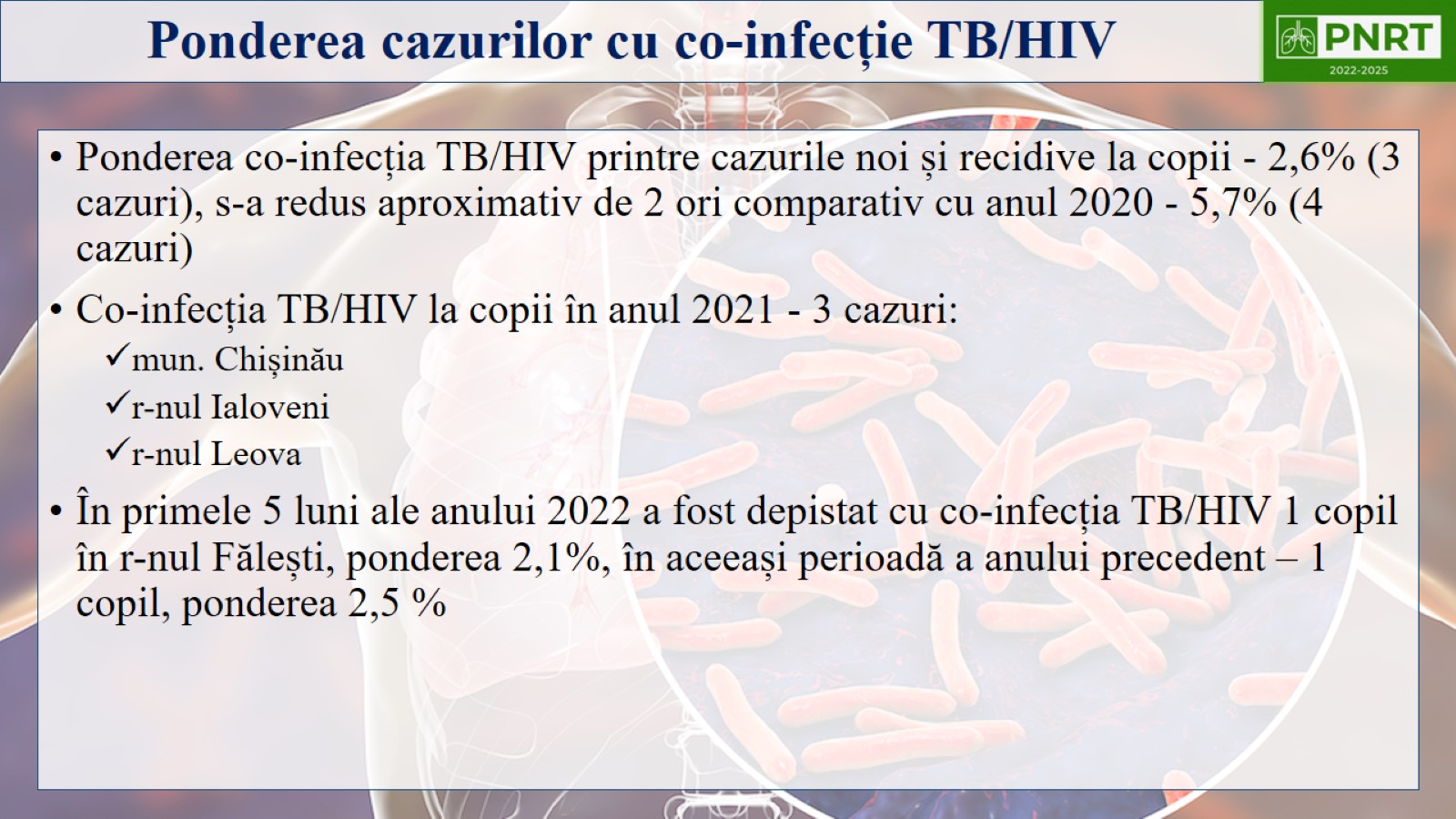 Ponderea cazurilor cu co-infecție TB/HIV
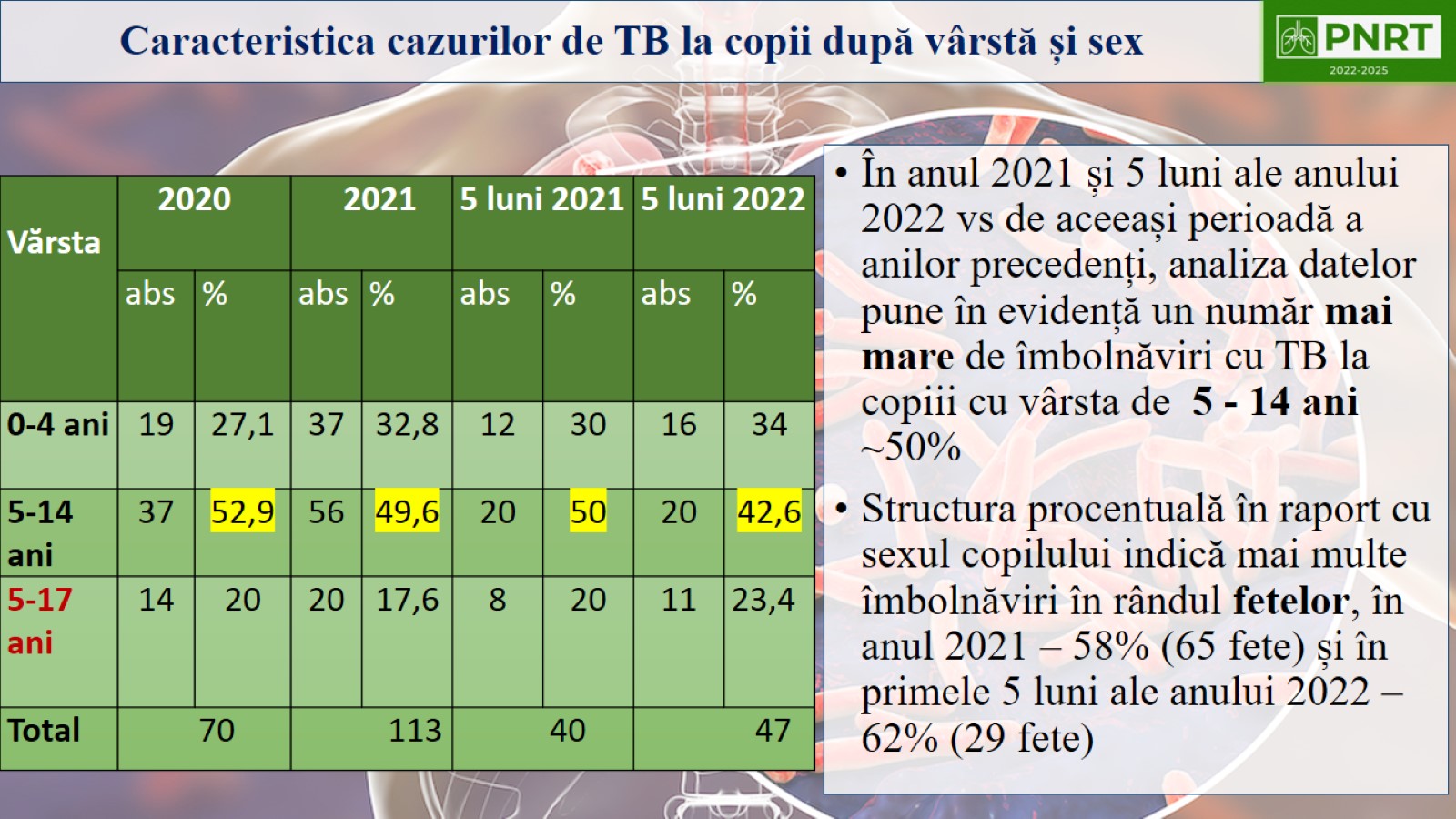 Caracteristica cazurilor de TB la copii după vârstă și sex
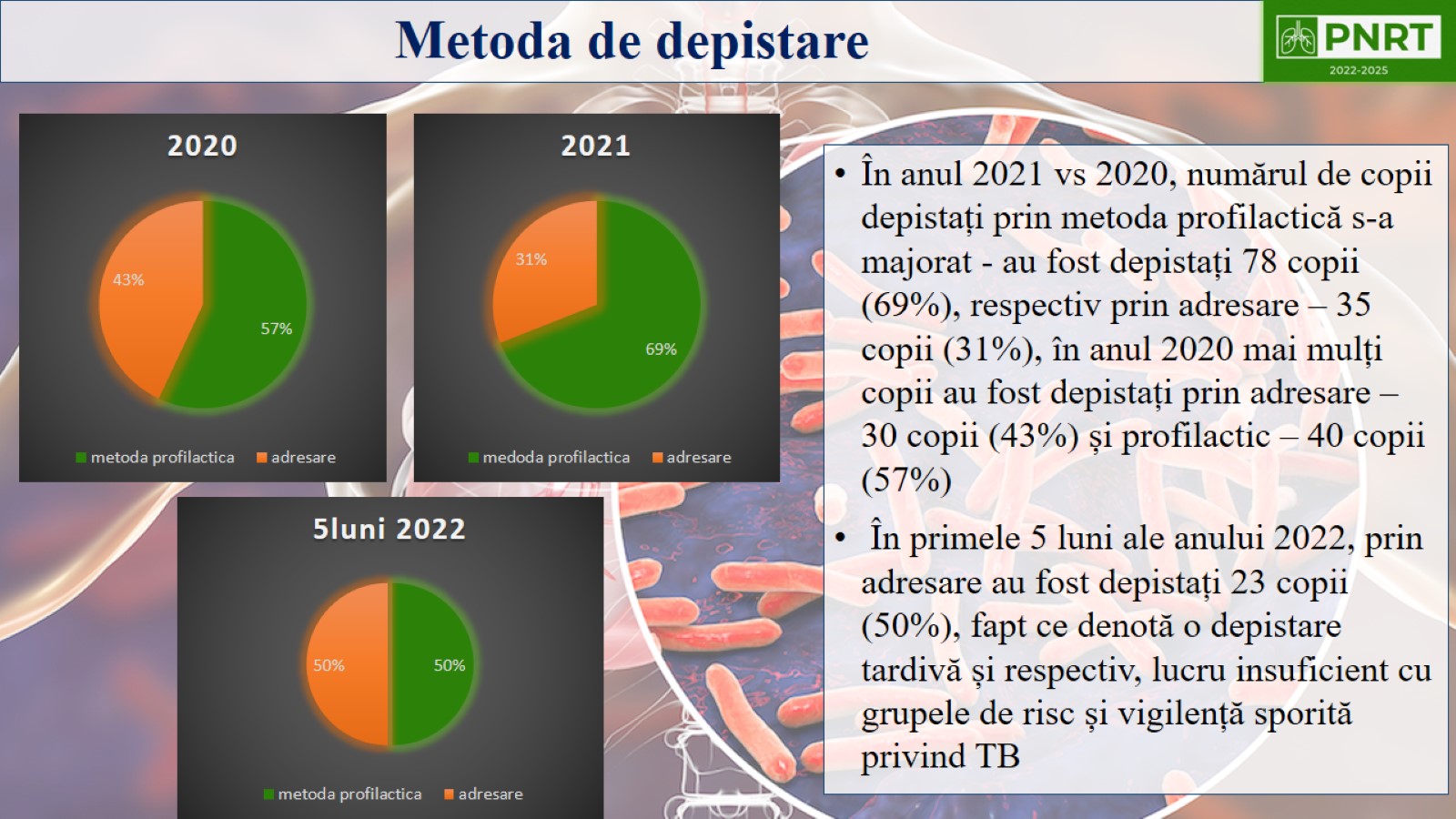 Metoda de depistare
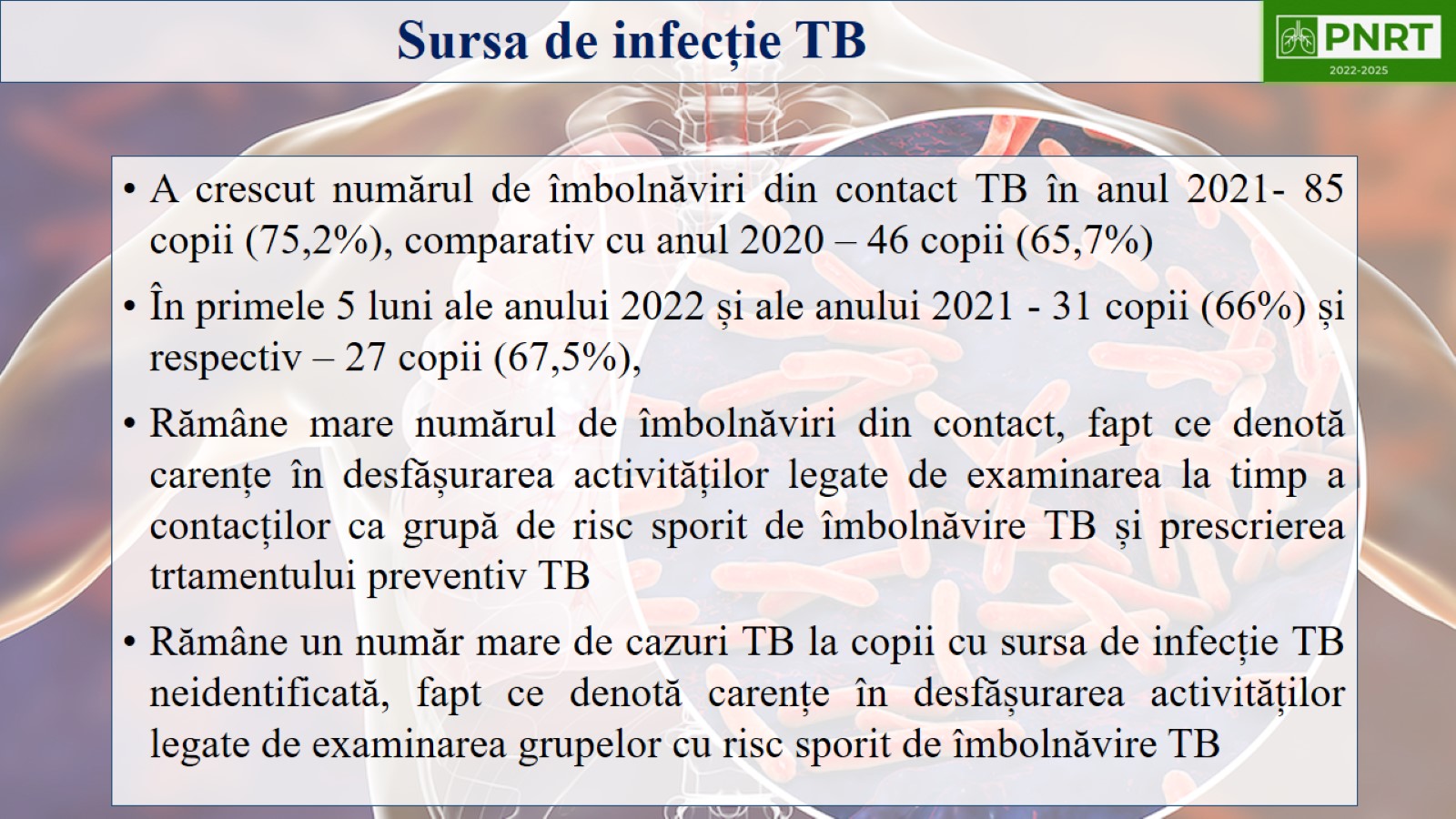 Sursa de infecție TB
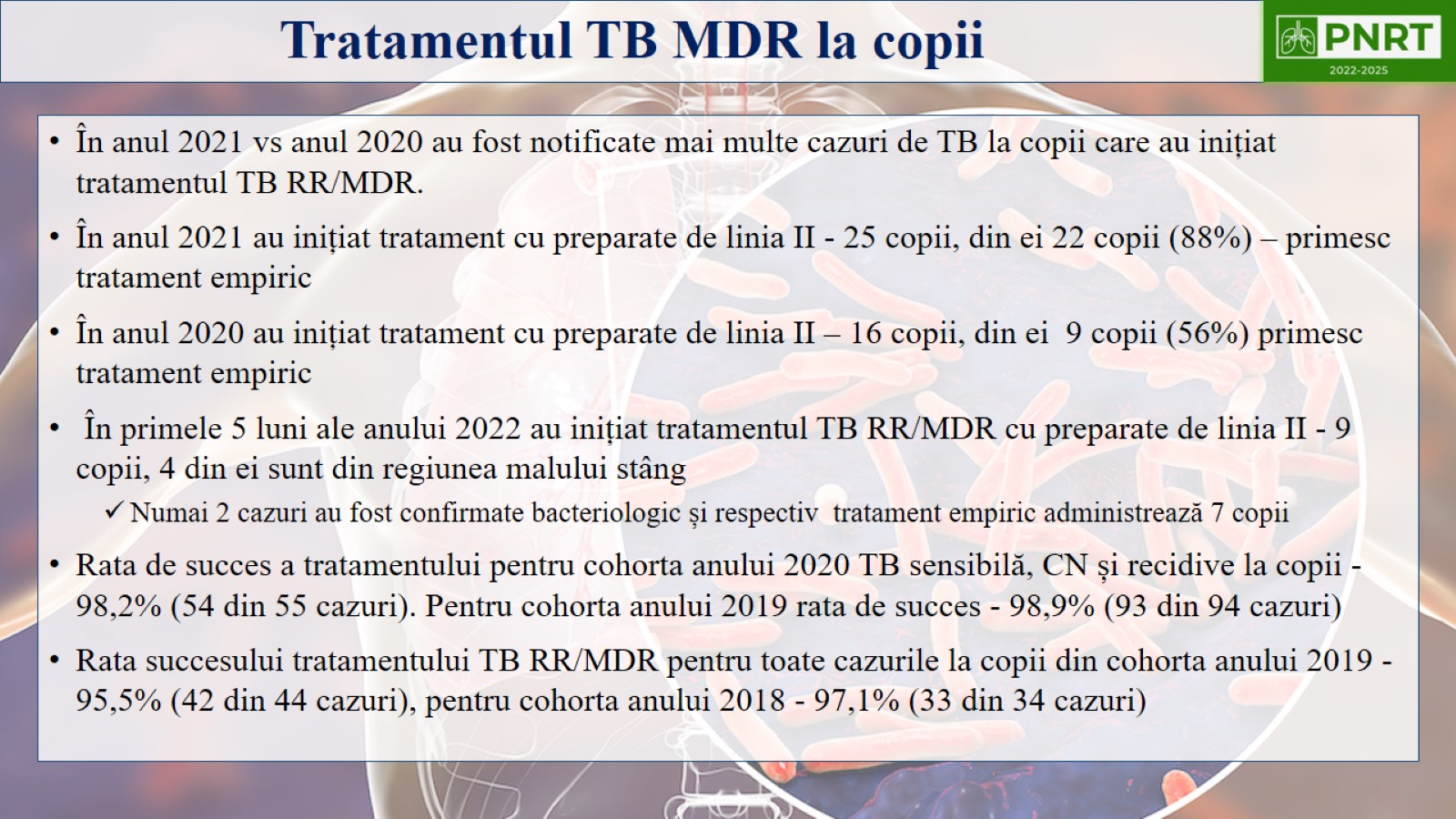 Tratamentul TB MDR la copii
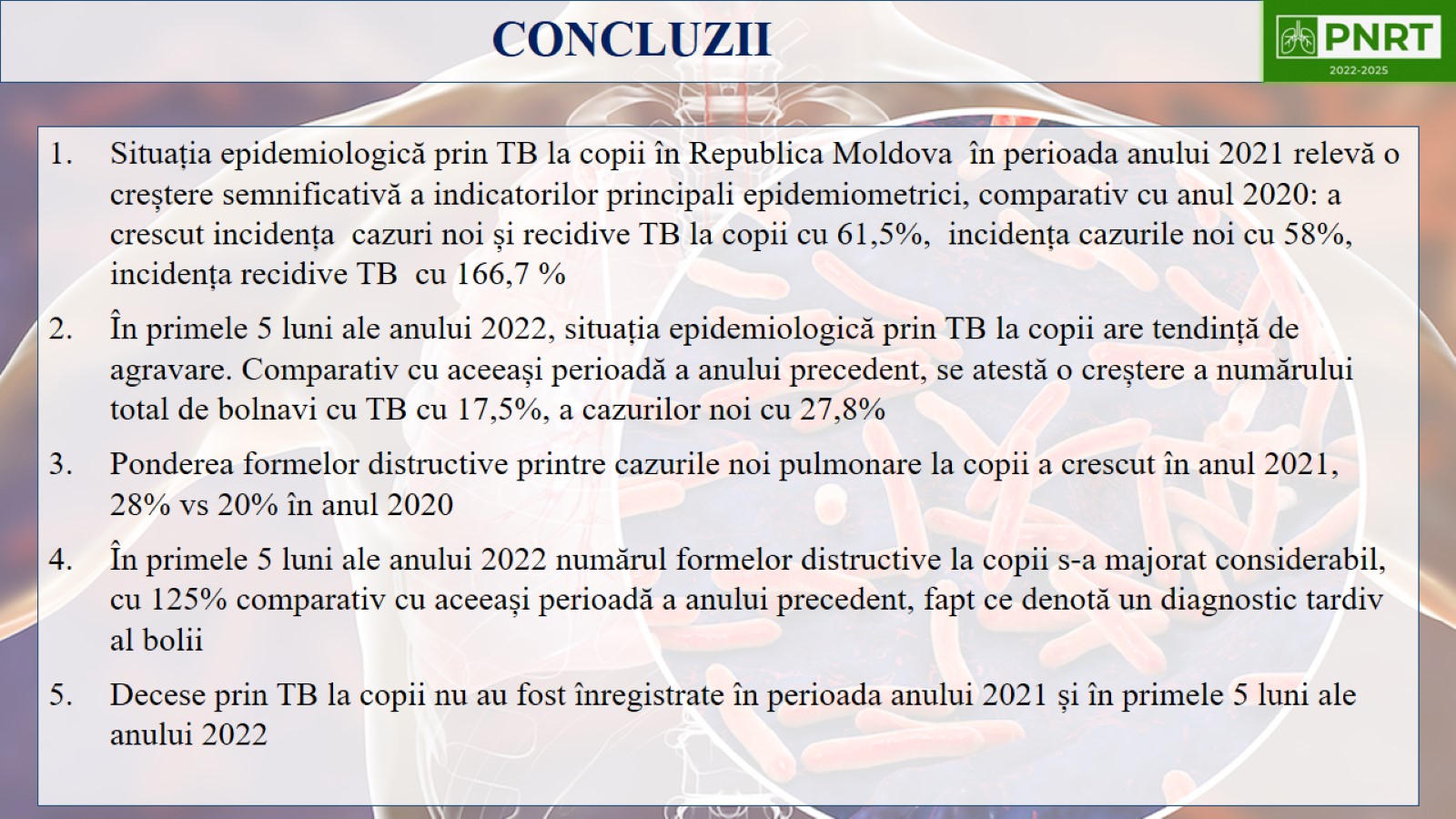 CONCLUZII
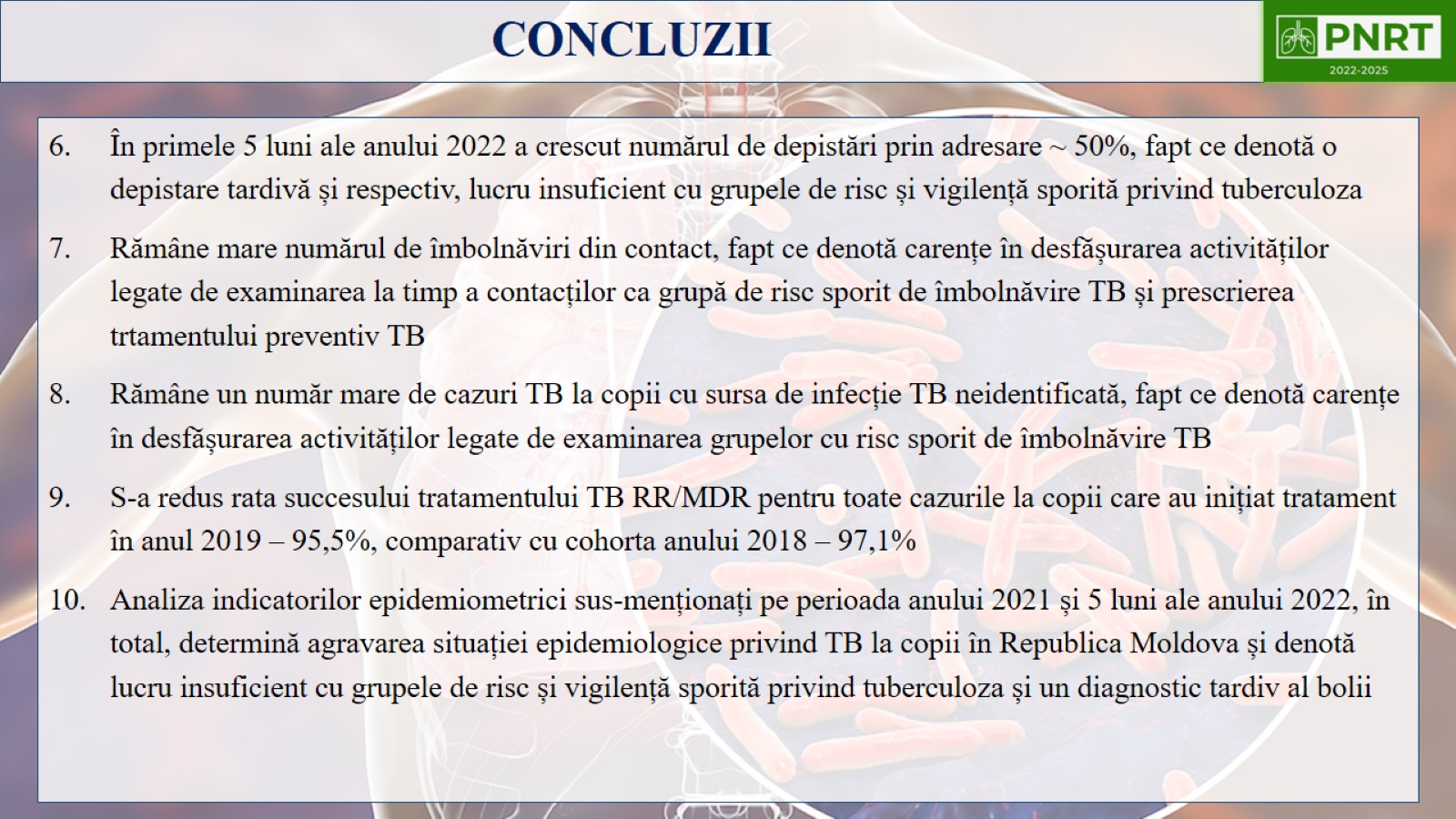 CONCLUZII
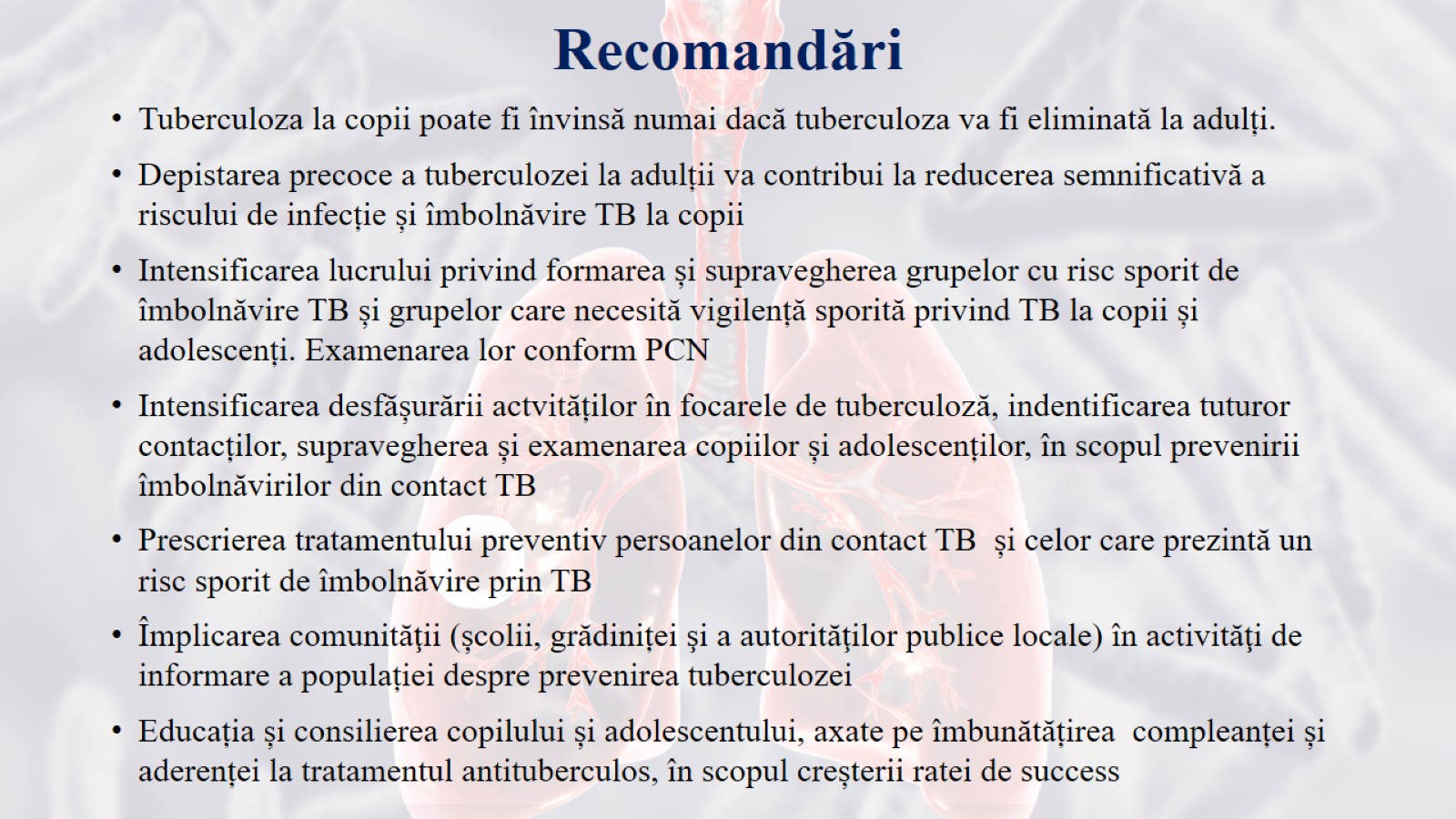 Recomandări
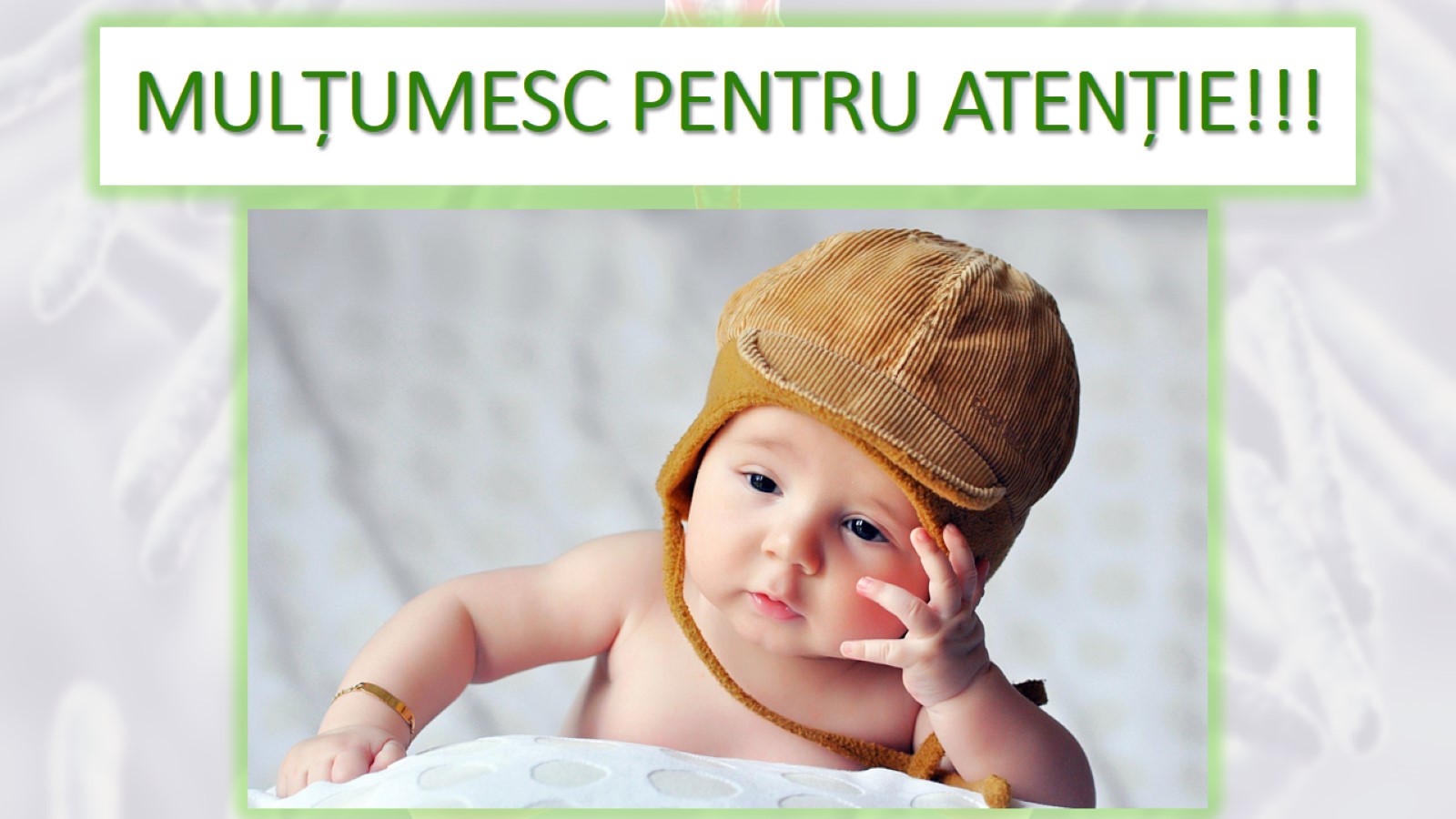 MULȚUMESC PENTRU ATENȚIE!!!